NCMM Presents Mobility Management Connections:

  “Mobility on Demand: Turning Innovative Pilot Projects into Sustainable, Long-Term Programs”
September 30, 2021
[Speaker Notes: Hello Everyone and Welcome to today’s webinar Mobility on Demand: Turning Innovative Pilot Projects into Sustainable, Long-Term Programs. My Name is Brandon Roccio, I am a project associate for the National Center for Mobility Management, a technical assistance center at Easterseals]
Some Things to Remember
2
[Speaker Notes: I wanted to take a few moments to go over some session housekeeping items..]
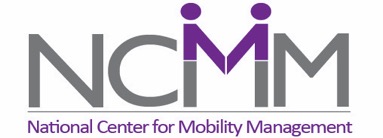 nc4mm.org
Who We Are
Our Mission
A national technical assistance center funded through a cooperative agreement with the Federal Transit Administration and operated through a consortium of three national organizations
To promote customer-centered mobility strategies that advance good health, economic vitality, self-sufficiency, and community.

We work to promote cross-sector partnerships and help communities create/improve transportation options –  “mobility management”
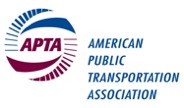 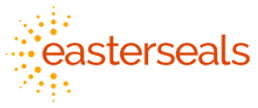 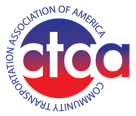 3
[Speaker Notes: NCMM, founded in 2013, is a national technical assistance center funded through a cooperative agreement with the Federal Transit Administration and operated through a consortium of three national organizations, which include, the American Public Transportation Association, the Community Transportation Association of American, and Easterseals.  

The center works to promote cross-sector partnerships, and assists in supporting innovative and integrated transportation services by building capacity in communities and improving transportation options.

This includes: Planning and implementing grants, customized technical assistance, training for mobility management professionals, facilitating collaboration among transportation and non-transportation organizations, and providing expertise on a number of various subjects related to mobility management.]
What is MMC? Who is it for?
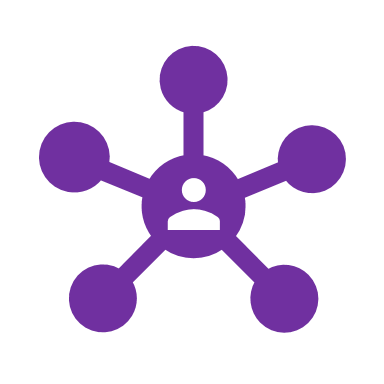 [Speaker Notes: Part of our mission is to bring together Mobility Managers from across the country to engage one another on best practices, share insights and collaborate on issues important to them. Mobility Management Connections is just that.

It is:

A platform to share ideas and mobility management strategies related to building transportation connections and identifying mobility solutions

And This community is for mobility management practitioners who are actively advancing mobility management in their communities, regions and states]
How to sign up for MMC
5
[Speaker Notes: So please, if you haven’t already, sign up for Mobility Management Connections at learn.pyd.org. 

Tell us about your role as a mobility manager and your areas of interest, share your experiences, network, and learn from you peers.

We have recently added additional member benefits curtesy of Partners for Youth with Disabilities own resource library, such as eLearning courses, access to webinars and other informational toolkits and guidebooks.]
Mobility Management Champions
[Speaker Notes: MMC is proud to have three Mobility Management Champions who support and advance our mission:

Amber Simmons, Grants and Budget Coordinator for Plan Hillsborough, in Tampa, FL 

Sheila Holbrook-White, Mobility Coordinator, Washington County Community Services 

And Sarah Hidalgo-Cook, General Manager of the Southwest Area Regional Transit District 

All of them are experts in their field who work to strengthen communities through coordinated transportation.]
Today’s Moderator
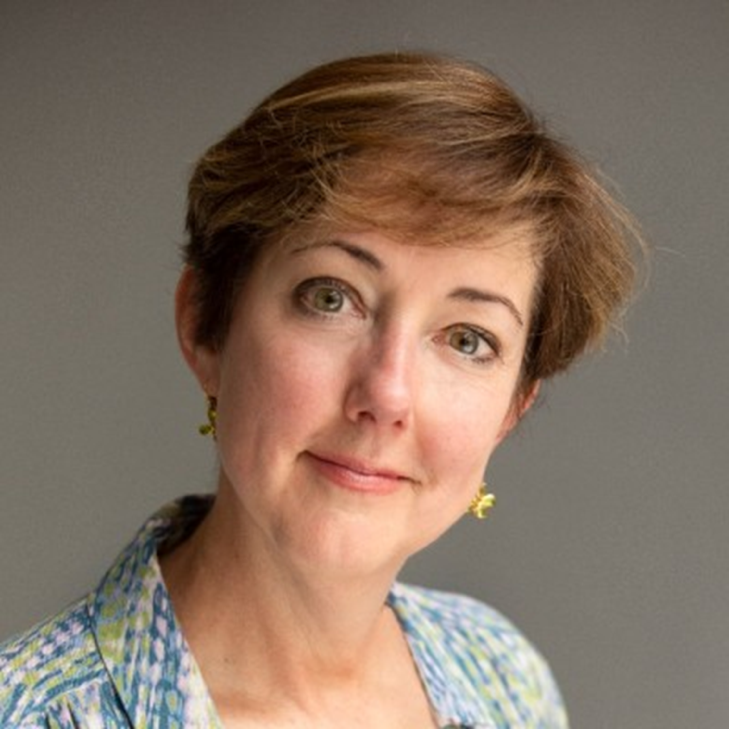 Sheila Holbrook-White
Today’s Panelists
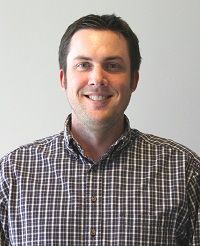 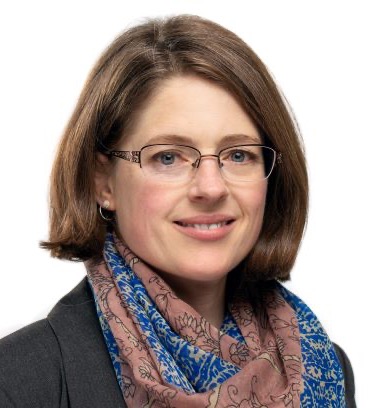 Matt Fyten
Penny Grellier
Al Benedict
8
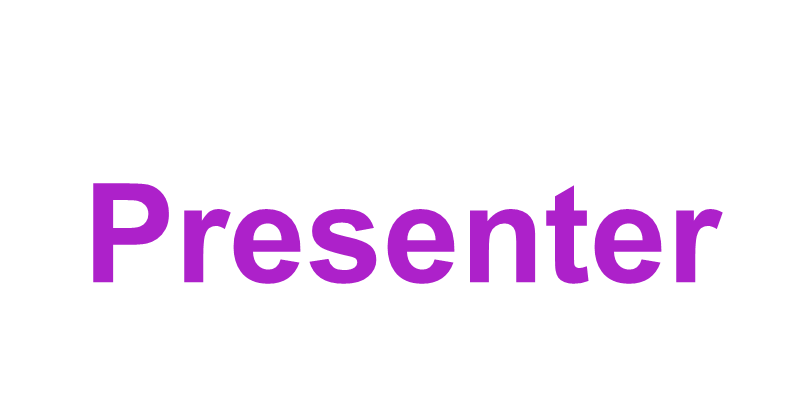 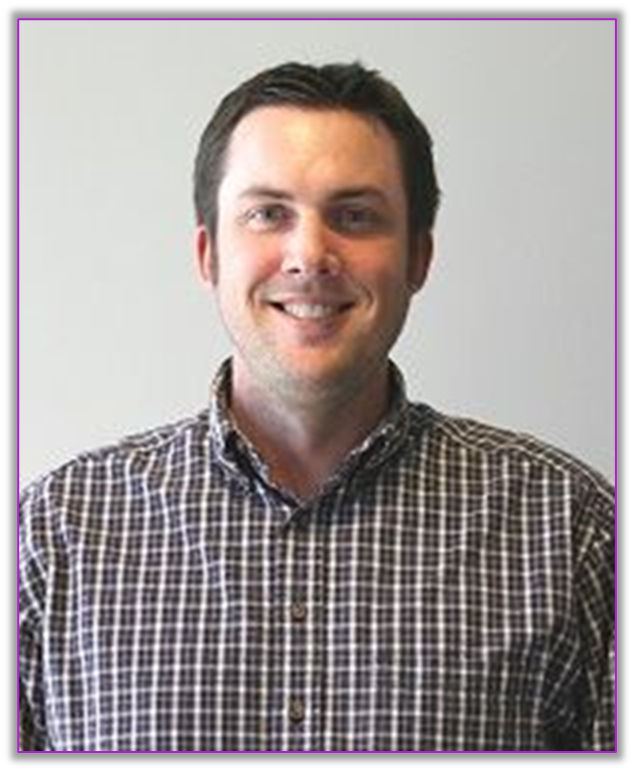 Matt Fyten
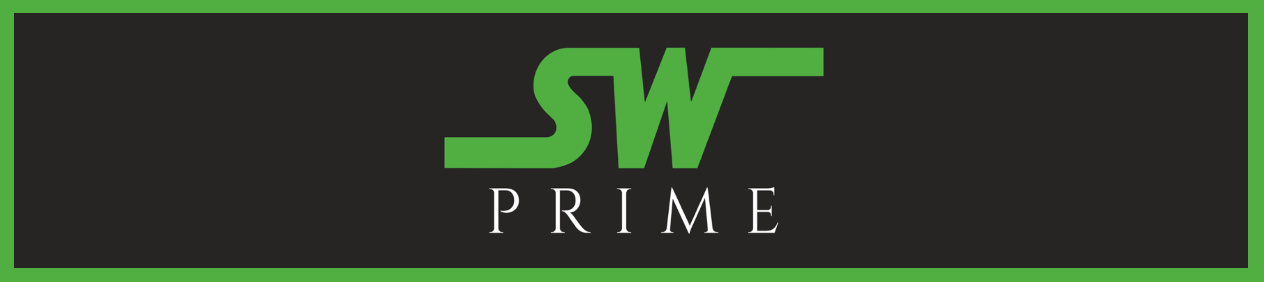 SouthWest Transit’s Microtransit Service
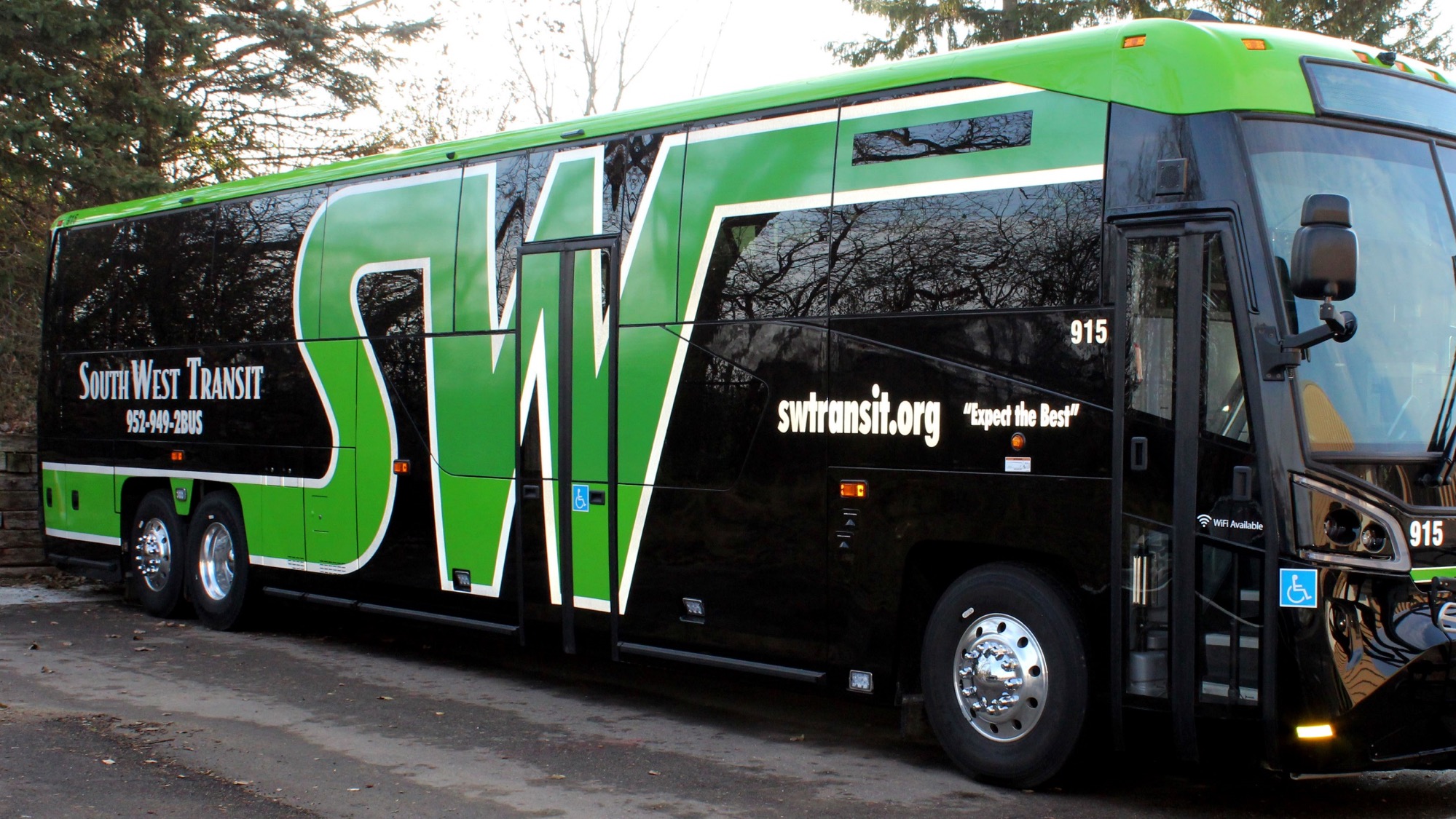 SouthWest Transit (SWT) Overview
Public transit provider for southwestern suburbs of Minneapolis - Eden Prairie, Chaska, Chanhassen, as well as Carver and Victoria (contracts).
Governed by a commission consisting of six individuals appointed by the member cities and one rider representative.
Suburban provider established by State Legislative action in 1983 due to the fact that the existing structure was not responsive  or meeting the needs of the growing suburbs.
SWT was formed in 1986.
Pre-COVID: Operated over approximately 160 trips per day with 75 buses.
Major routes bring commuters to Downtown Minneapolis and the University of Minnesota
National leader in innovation, technology, and transit-oriented development.
Introduced one of the nation's first microtransit operations – SW Prime
Provider of choice to many special events.
Has over $60 million in assets.
Pre-COVID: Annually provided over 1.2 million rides.
WHAT IS SW PRIME?
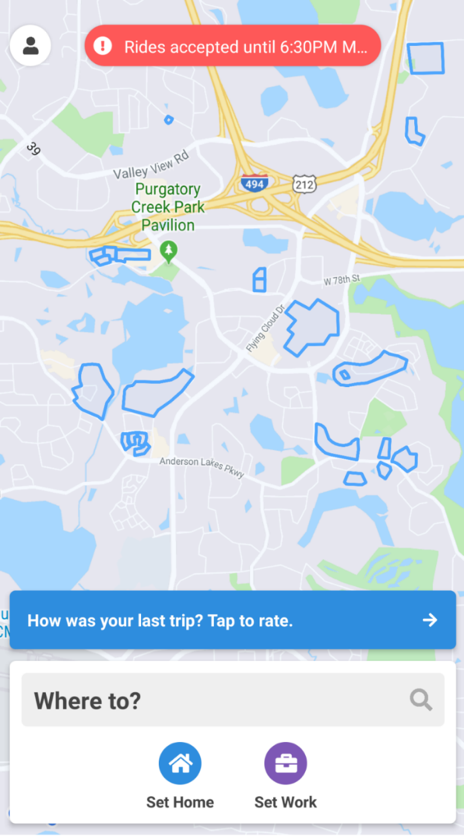 First of its kind shared ride microtransit service in Minnesota (possibly the U.S.). Service began operating in 2015.
The general public can request a ride on demand only. 
Scheduling is allowed for out of service area trips to limited locations.
Curb-to-curb service. 
Serves our entire service area plus select locations outside our service area.  
Scheduling software (Spare) used to book and route the rides.
Current Fares
General Public: $4/ride
TAP/Senior Days: $2/ride
Mall of America: $6/ride
MSP Airport: $8/ride
SW Prime MD: $5/ride
WHY PRIME?
Suburban land use always difficult to serve efficiently.
Service area >80 square miles.
Need for a lower cost local service option.
Prior attempts at traditional circulators/demand-response services were cost prohibitive. 
Increase in demand for first mile/last mile services.
Need for local service with minimal support staff.
Technology evolution.
Tech-savvy service area population.
Long track record of service innovation.
Willingness to take a risk (Political Champions).
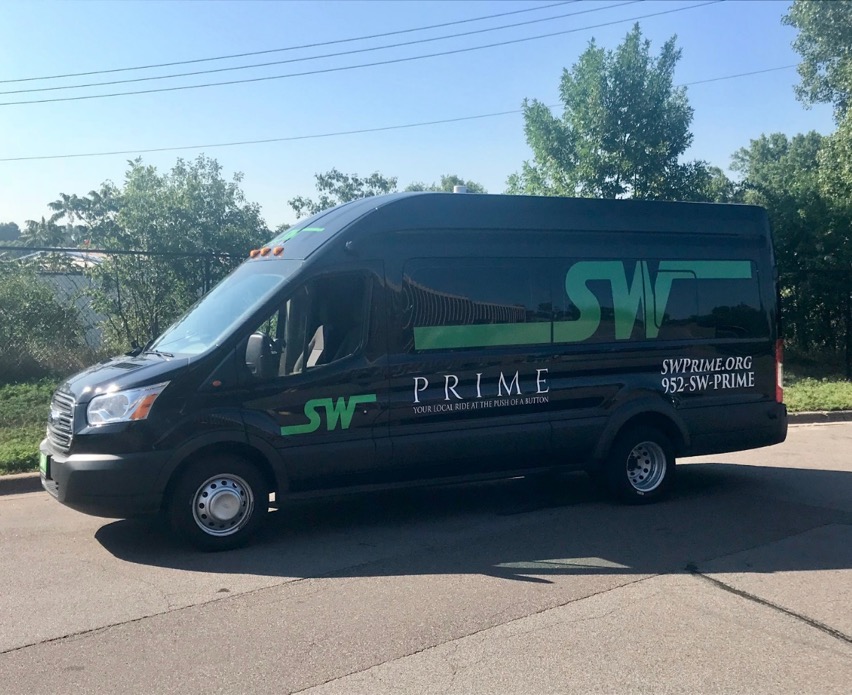 SW PRIME FLEET
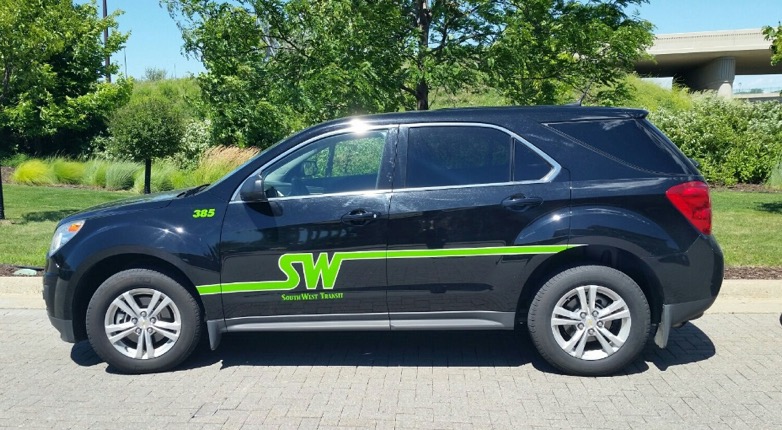 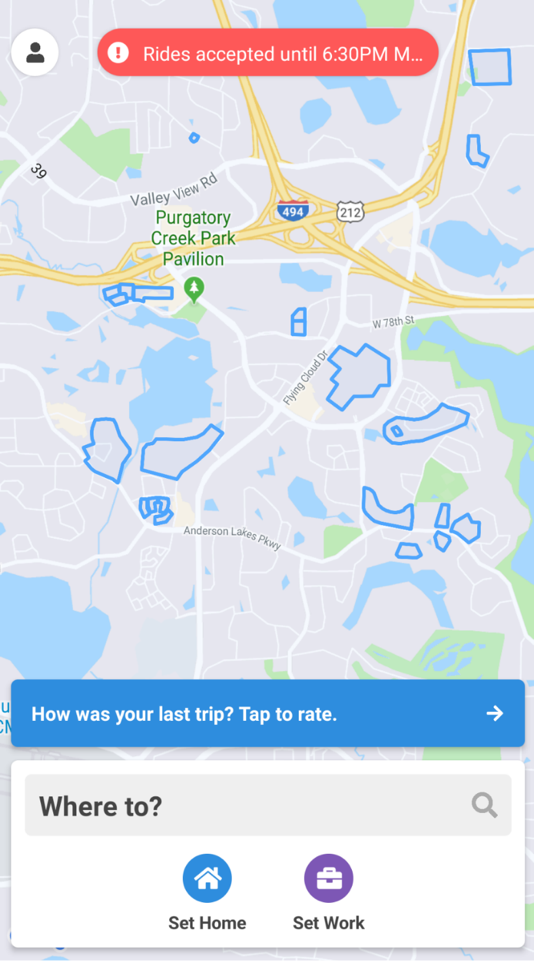 How do I book a PRIME ride?
1. By Phone (952-SW-PRIME)
2. Using your app
Rides booked within 20 seconds.
Rides are confirmed automatically via SMS message.
Track vehicle location live using the app.
Notifications sent automatically upon vehicle arrival.
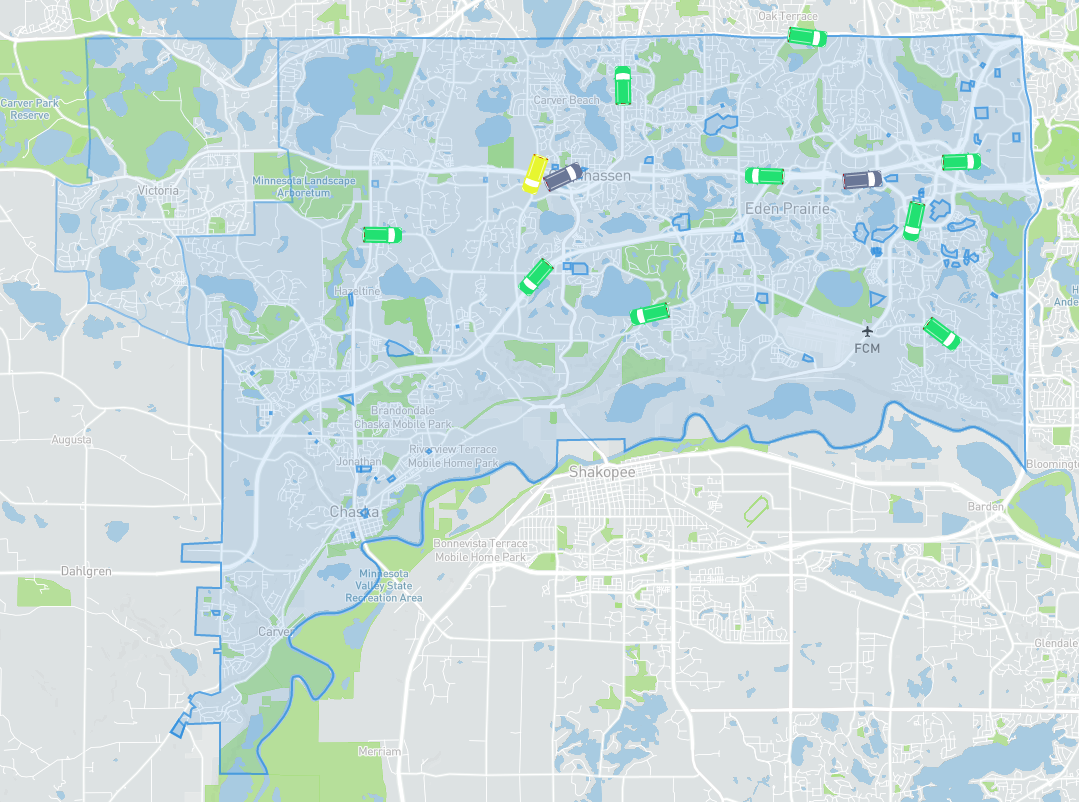 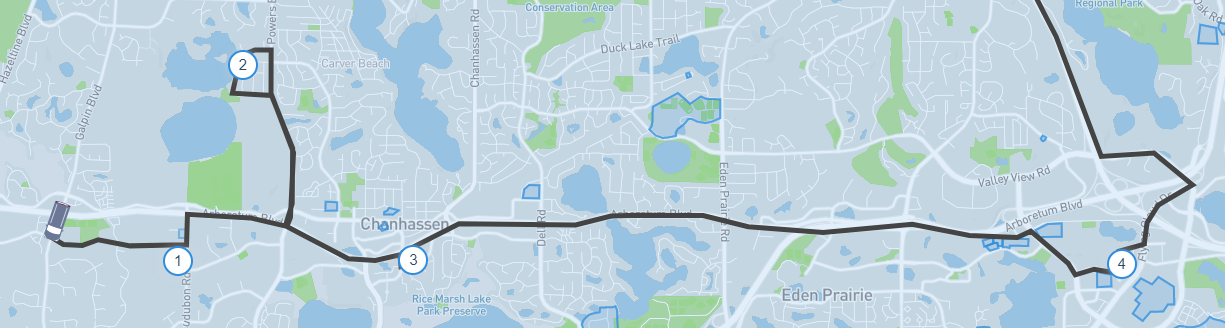 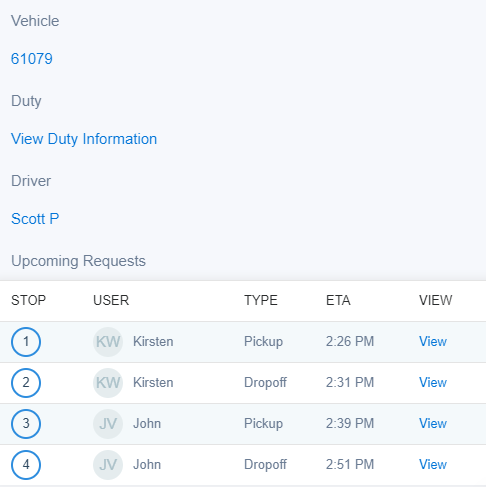 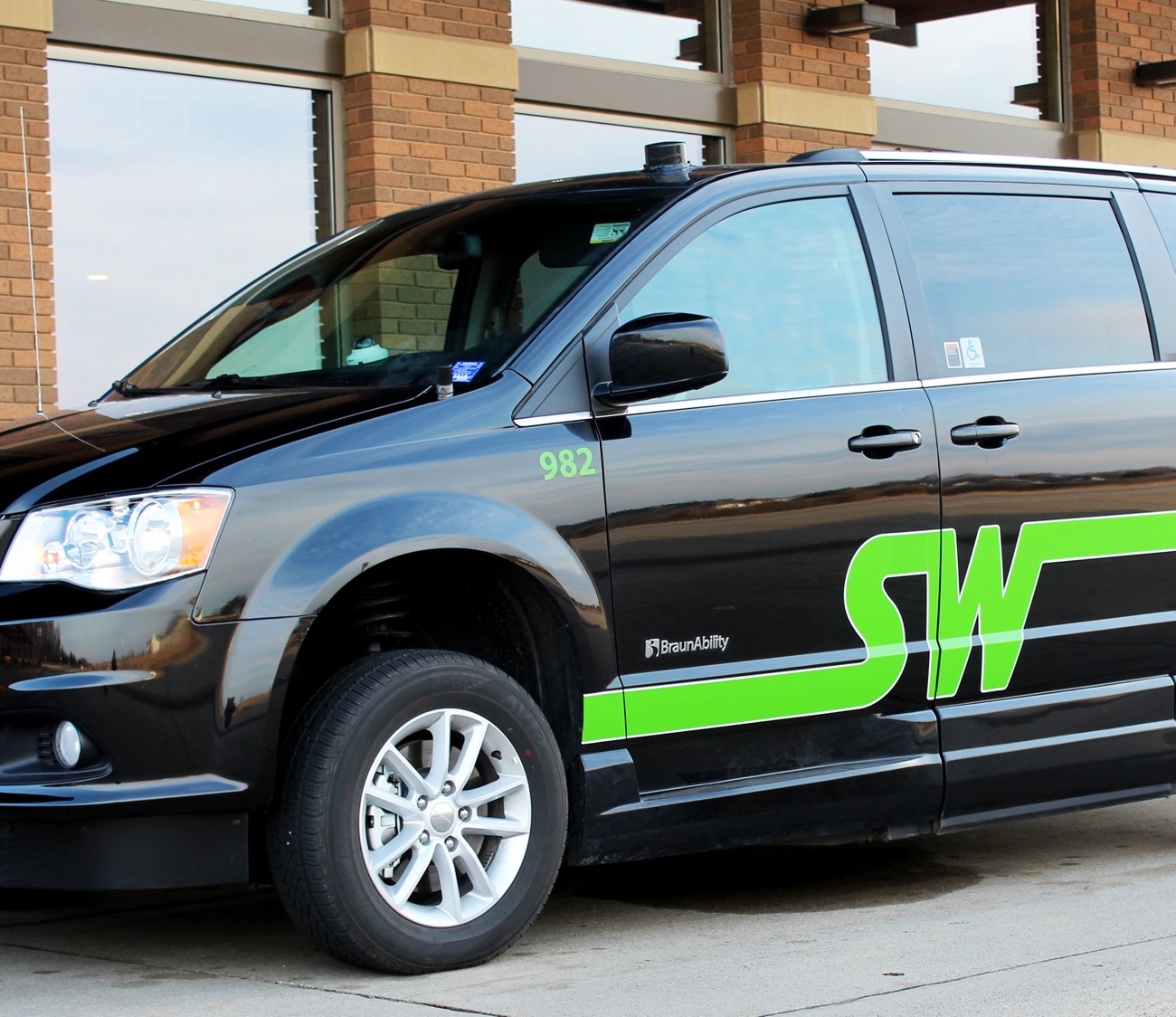 Prime Performance Pre-COVID
Average Ride Time: 9.43 minutes
Average Wait Time:18.62 minutes
Average Daily Riders: 378
Average Trip Distance: 5 miles
Passengers Per In-Service Hour: 2.29
Peak Buses Used: 14
Avg Subsidy Per Passenger: $8.63
Ride Booking Method
65% Online
35% Phone
Customer Reviews: 4.8 out of 5
Ratings received immediately after completion of rides.
The Algorithm Is Important
Suburban vs. Urban
One size does not fit all
Service Area – Don’t Be Too Restrictive 
Operating On-Demand and Scheduled Rides Together Can Be Problematic
Administration
Increased negative customer interactions has led to increased admin staff time
Less staff required compared to traditional Dial-a-Ride 
Ensure proper fraud protections are in place
Ridership Demographics Are Similar to Dial-a-Ride
Don’t let First Mile-Last Mile Be the Only Consideration
No Standing Orders
Strict No-Show policies help efficiency
Microtransit Can Be the Public Transit Form of TNCs (Depending On Service Area)
Think Dial-a-Ride and Taxis
Be Willing To Take Risks
Trial and error  
Make changes on the fly
Lessons Learned
What’s Next?
Electric Vehicles
Autonomous Demonstrations
Suburb-to-Suburb Service
Mobility as a Service (Microtransit/Fixed Route)
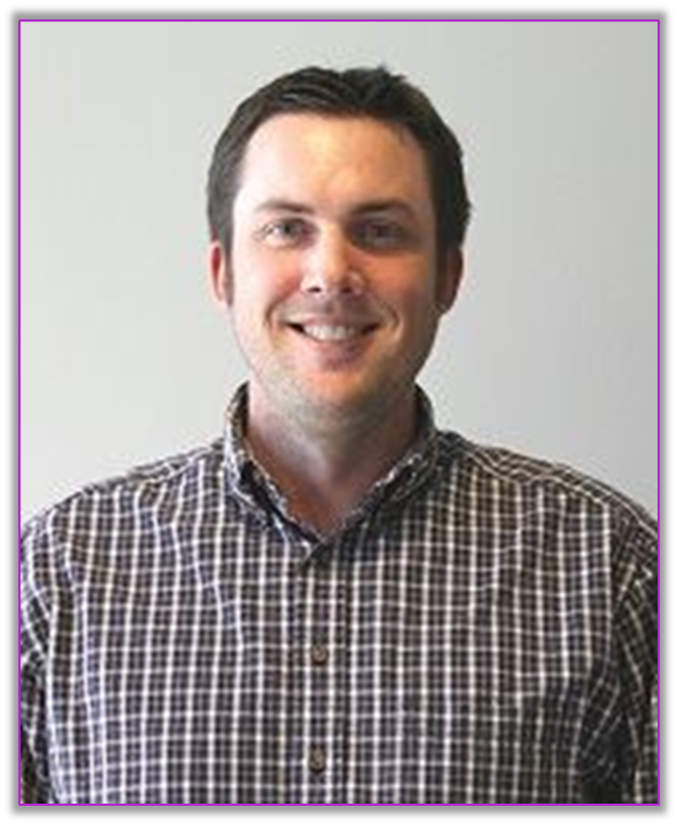 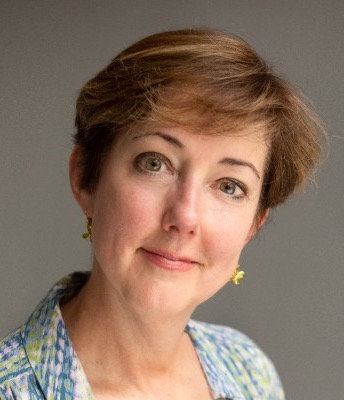 Sheila Holbrook-White
Matt Fyten
21
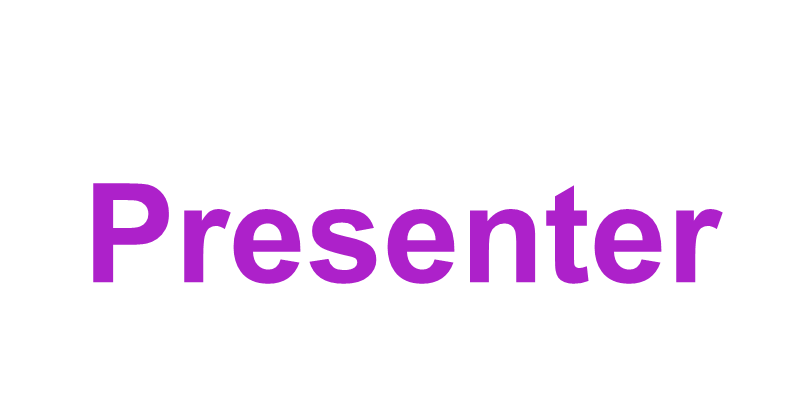 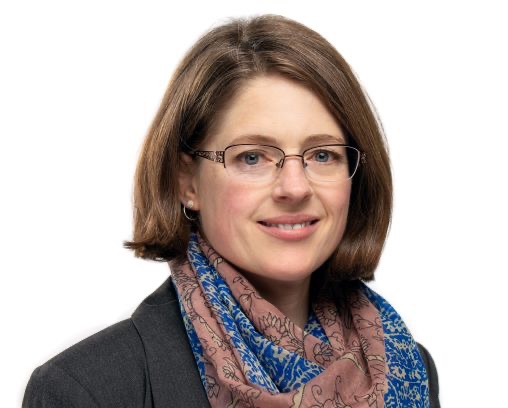 Penny Grellier
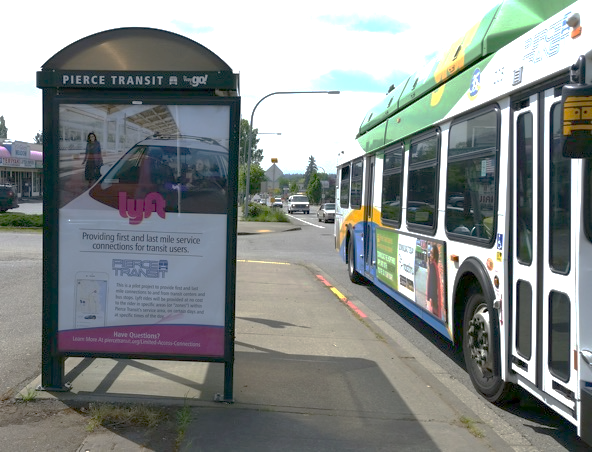 Pierce Transit on-demand services: 
Pilot to PermanentPenny Grellier
Communications Administrator
September 30, 2021
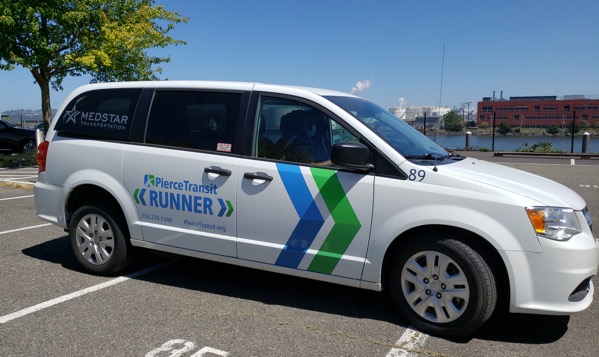 Pierce Transit Service
292 square miles

13 cities and towns and portions of Unincorporated Pierce County 

Joint Base Lewis McChord

70% of Pierce County’s population 

342 buses, 90 SHUTTLE buses, 360 vanpools

Operate Sound Transit Express regional service
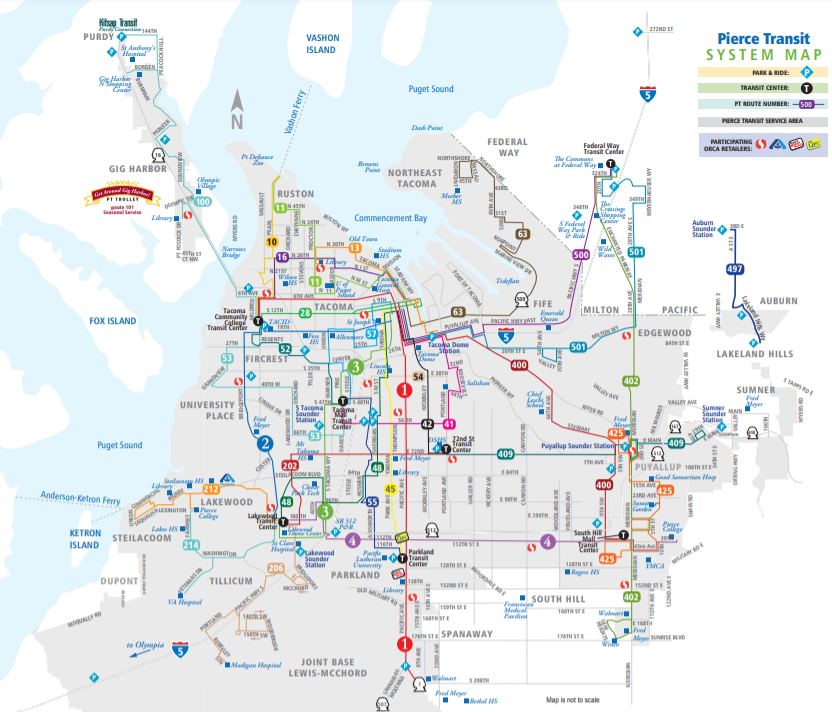 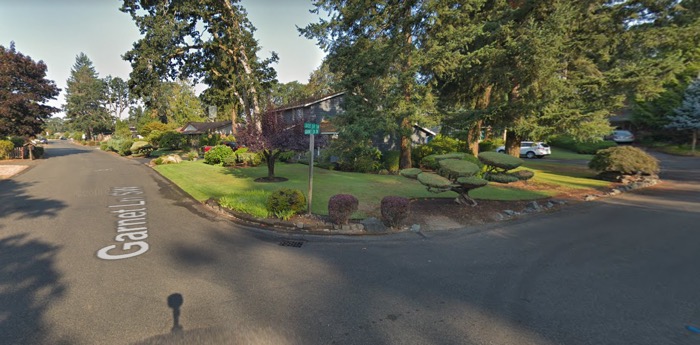 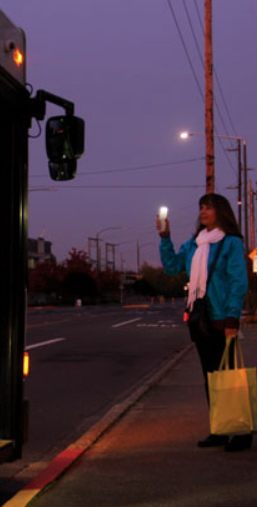 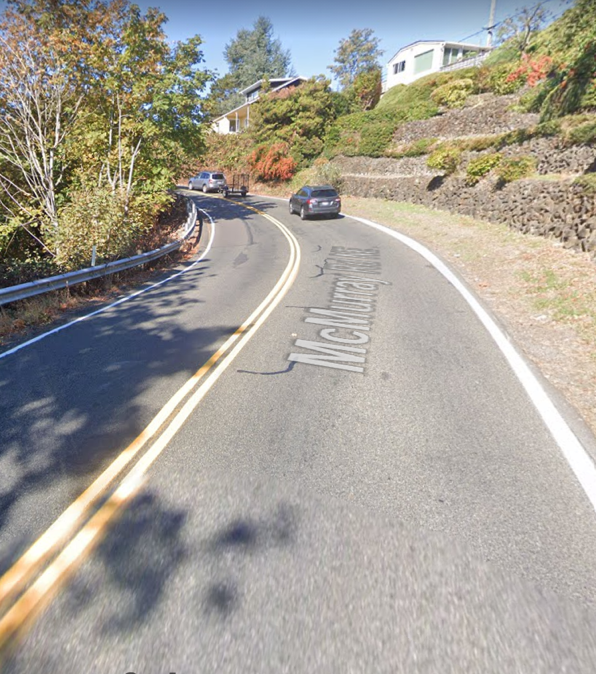 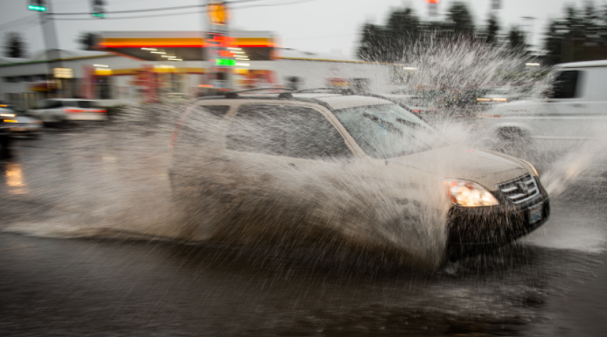 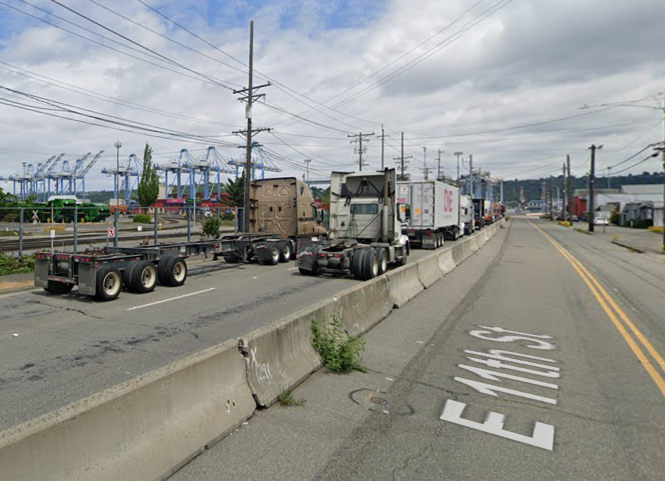 Lack of infrastructure
Cul de sacs
Weather, darkness
Industrial centers
[Speaker Notes: Away from main routes, infrastructure is poor
Cul de sacs and neighborhoods are designed for cars
Inclement weather, hours of darkness limit access
Industrial centers are congested with truck traffic, not pedestrian-friendly]
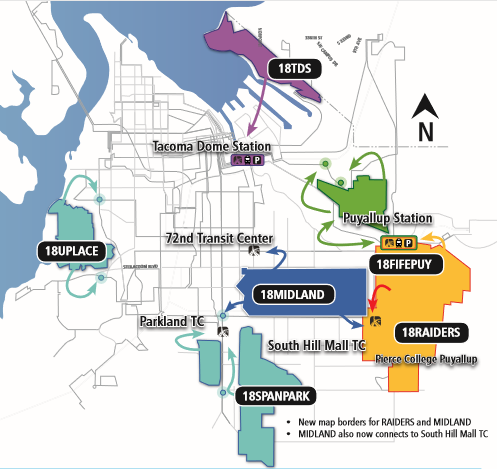 Limited Access Connections

Goal: to provide first and last mile connections to transit hubs and bus stops in areas/times of limited service. 

$205,000 in FTA MOD Sandbox grant funds

May 15, 2018 through December 31, 2019

Testing various access issues
Fully-subsidized trips
App or phone access
Provided by Lyft
Limited Access Connections Results

Total trips:				8,827
Unique users: 			330
Average trip duration: 	10 minutes
Average trip distance: 	4 miles
Average cost per trip: 	$11.47
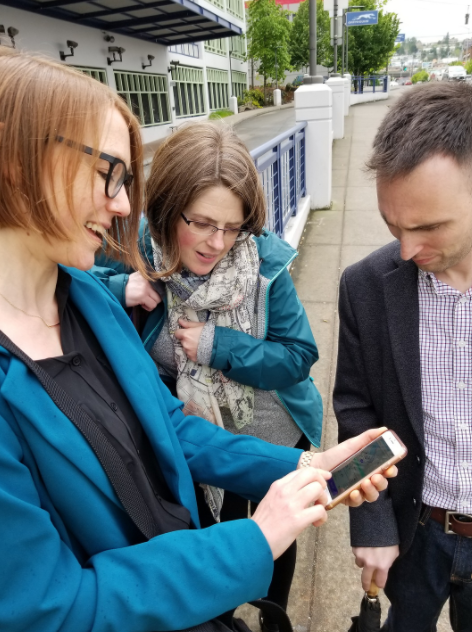 [Speaker Notes: Tell story of Richard S, NE Tacoma]
Limited Access Connections Lessons Learned

User contact information
More granular trip data
Wait time data
Provide accessible option (WAV, phone)
Provide flexible use within zone
Prioritize shared rides
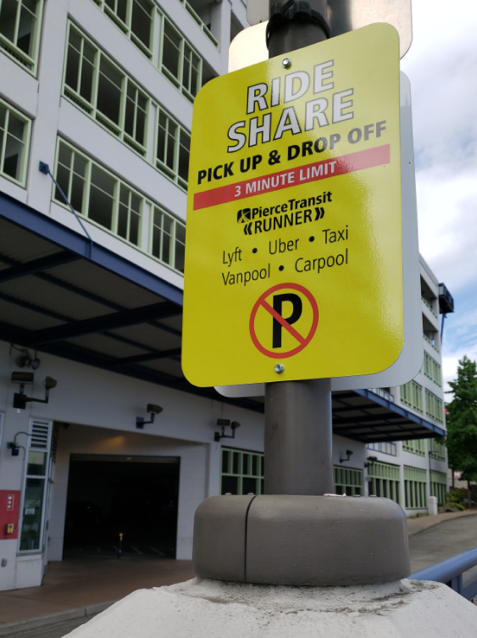 [Speaker Notes: Tell story of WAV procurement issue]
What came next

Continue service in top LAC zones
Consider on-demand for other hard-to-serve areas
Choose service model(s)
Find funding for services
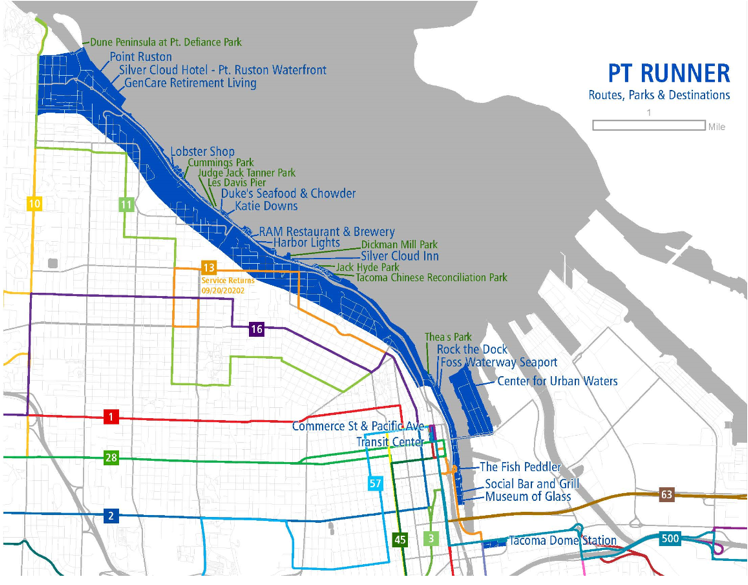 Runner pilot

Ruston waterfront
Contracted to Medstar
Connect to transit hubs
Standard fare/payment methods
August 1, 2020- February 28, 2021 (paused due to pandemic impacts)
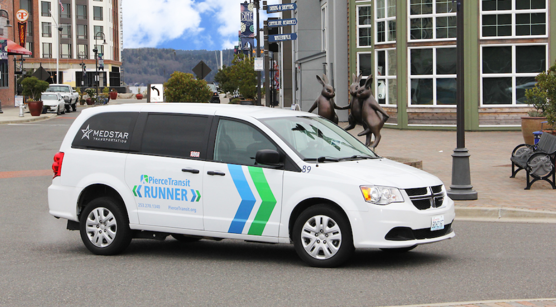 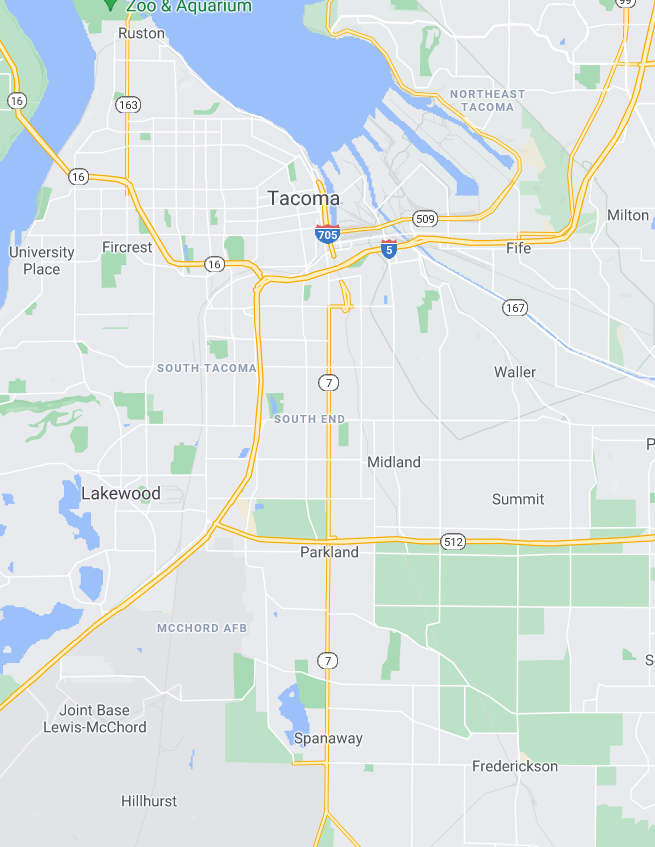 Runner continues…
Relaunch Ruston Runner
Rebrand JBLM Connector to JBLM Runner
DOD and military personnel
Tideflats Runner for industrial commuters
WSDOT Regional Mobility grant (4 years)
Port of Tacoma, other large employers
Spanaway/Parkland/Midland Runner
WSDOT Special Needs grant (4 years)
Bus Rapid Transit connection in 2024
[Speaker Notes: Note that Midland and SpanPark zones both had several habitual customers booking trips through our Concierge service]
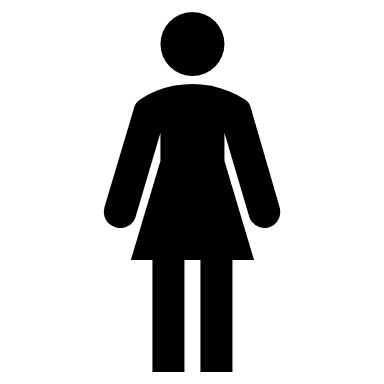 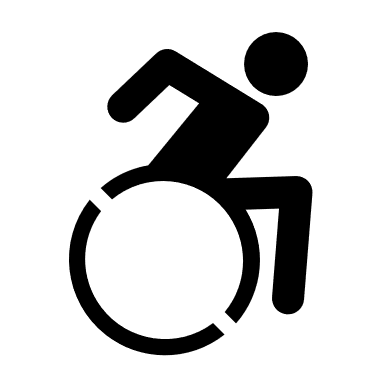 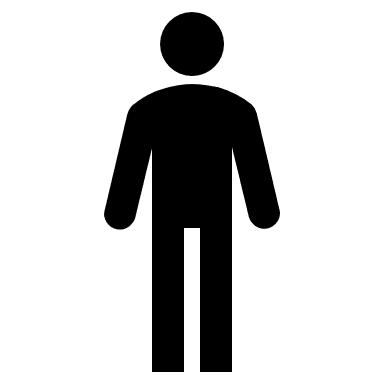 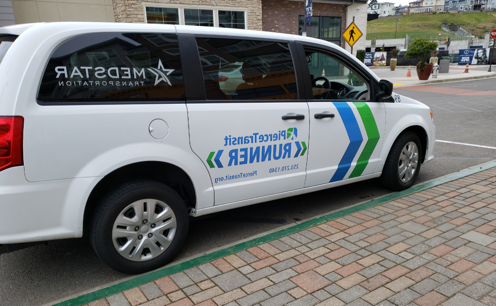 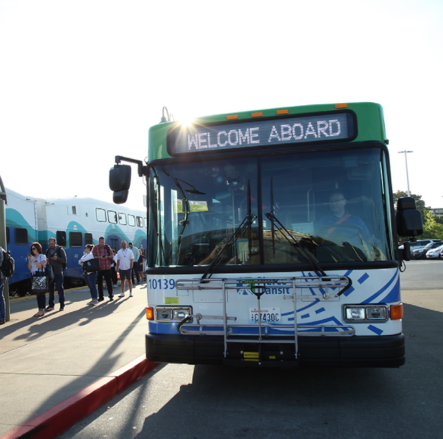 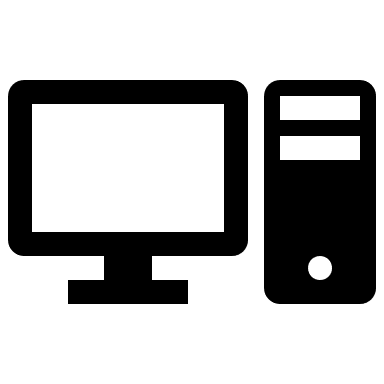 Goals

Feed fixed route transit
Provide equitable access to services
Test markets for fixed route potential
Provide more service options
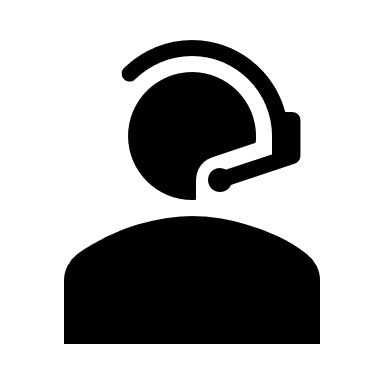 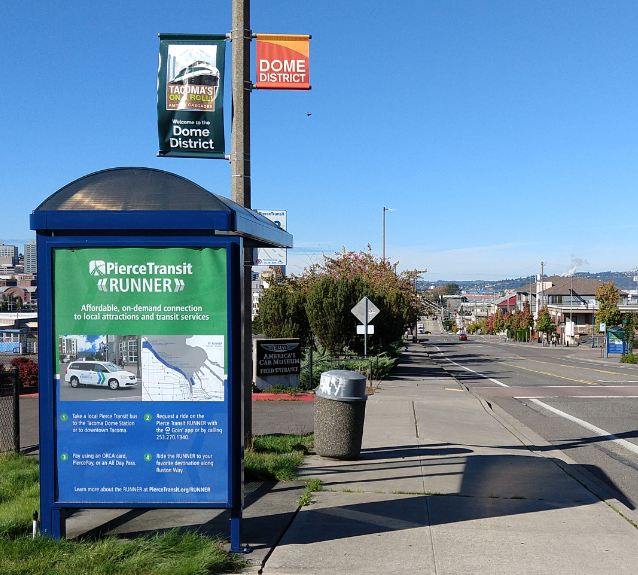 Contact info

Penny Grellier
pgrellier@piercetransit.org
253.589.6886

Thanks!
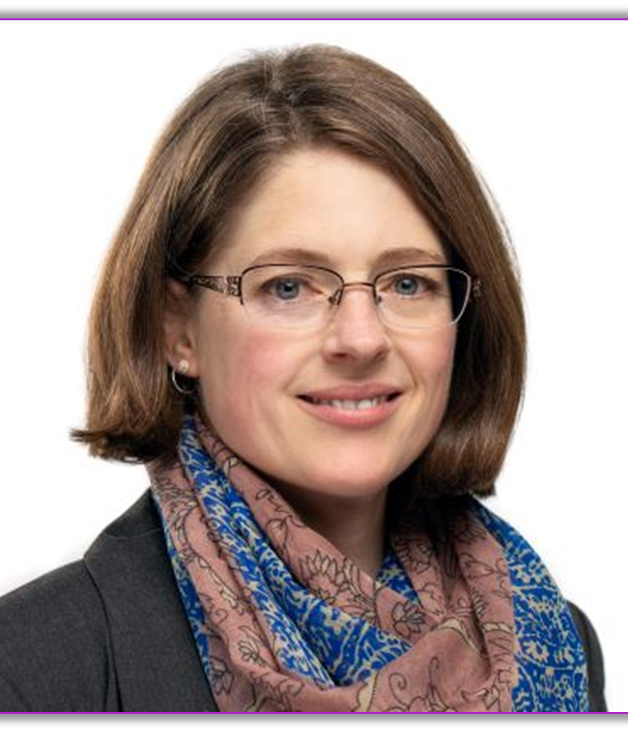 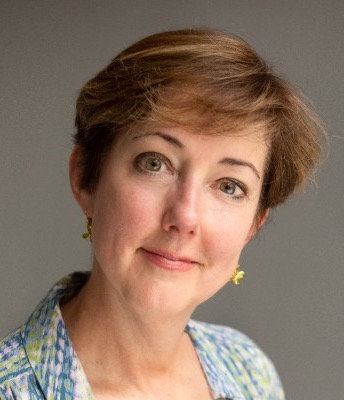 Sheila Holbrook-White
Penny Grellier
34
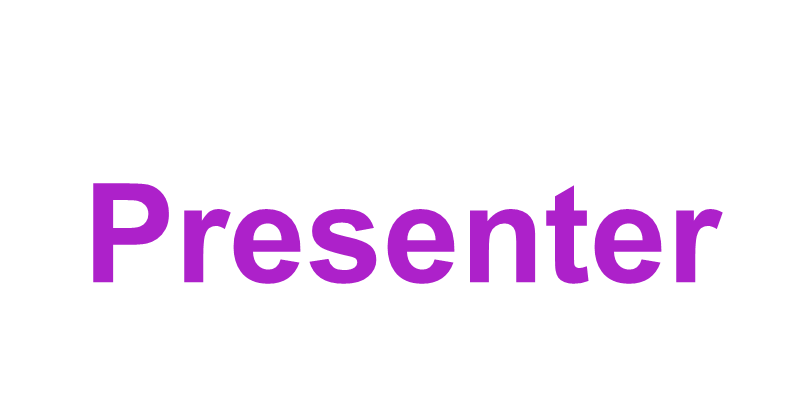 INSERT HEADSHOT
Al Benedict
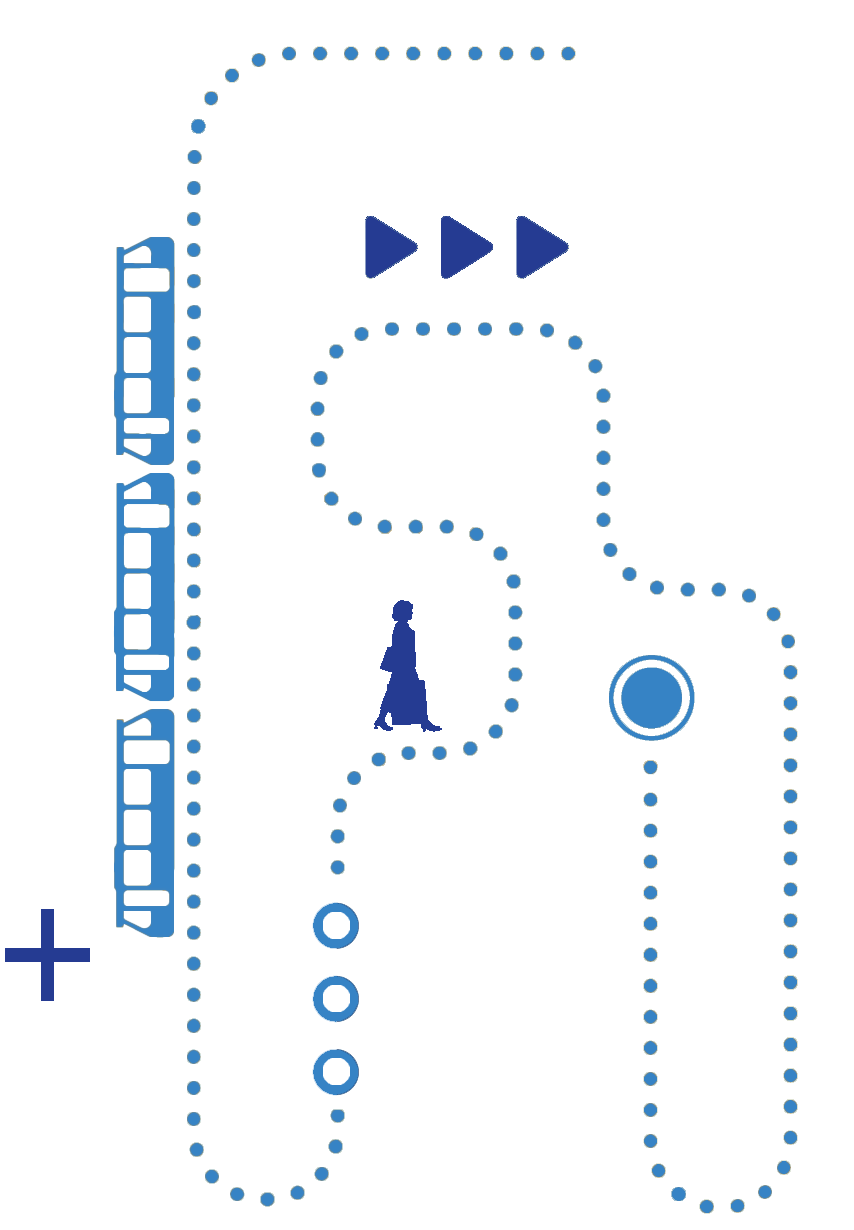 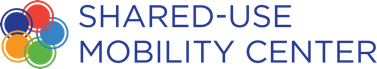 Mobility on Demand
Moving from Pilot to Permanent
September 30, 2021
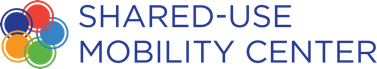 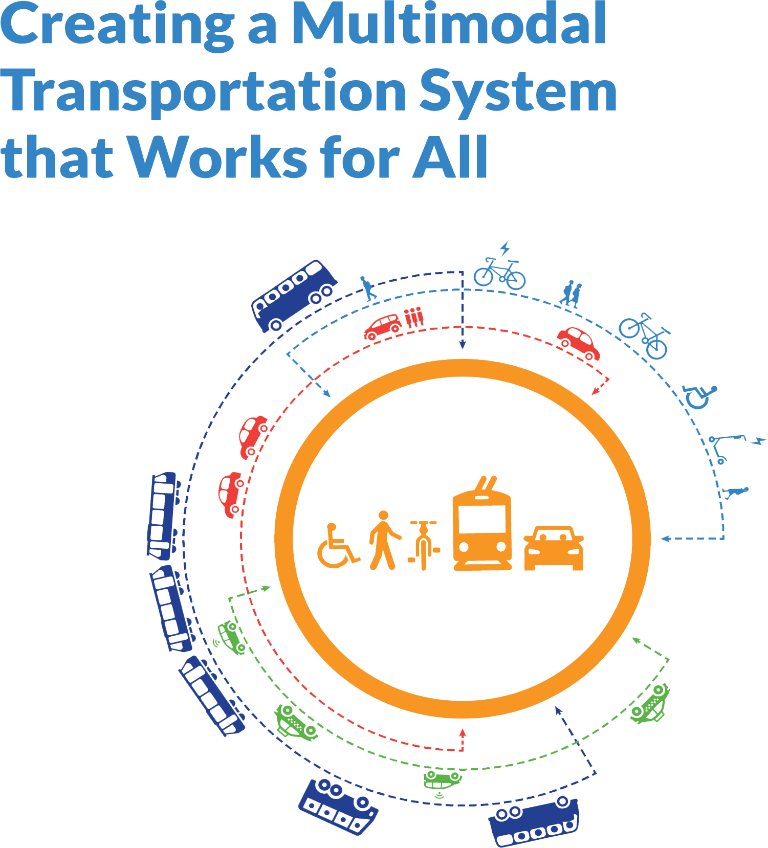 Who we are:

Non profit organization working in the public interest. 

Values: 
Connected
Universal
Equitable
Environmental
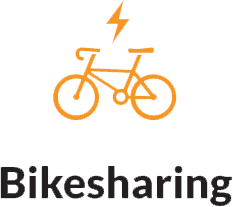 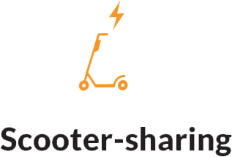 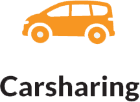 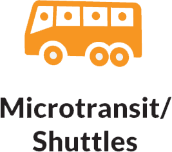 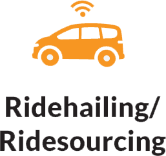 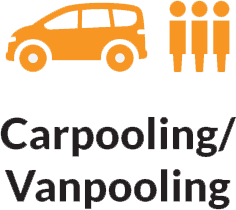 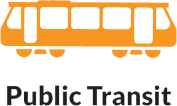 [Speaker Notes: Were from the shared use mobility center and we work to promote an equitable multi-modal transportation system that is accessible to all.  We feel that with this service there can also be environmental benefits through reduced GHG emissions as people shift from SOVs to shared modes.  

In our model of shared mobility we see transit serving as the backbone to that system and then the other modes help to create a complete mobility ecosystem.

Just a little bit about our work, we work with the FTA and provide TA to the MOD pilot projects and another larger project that we are involved in is to work with the CARB Clean Mobility Options pilot projects, where shared mobility pilots are funded through Carbon Tax Credits.]
Mobility on Demand Considerations
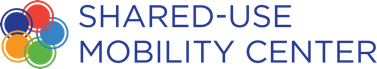 Program Planning
Goals & Evaluation
Building Partnerships
Community Engagement
Service Integration
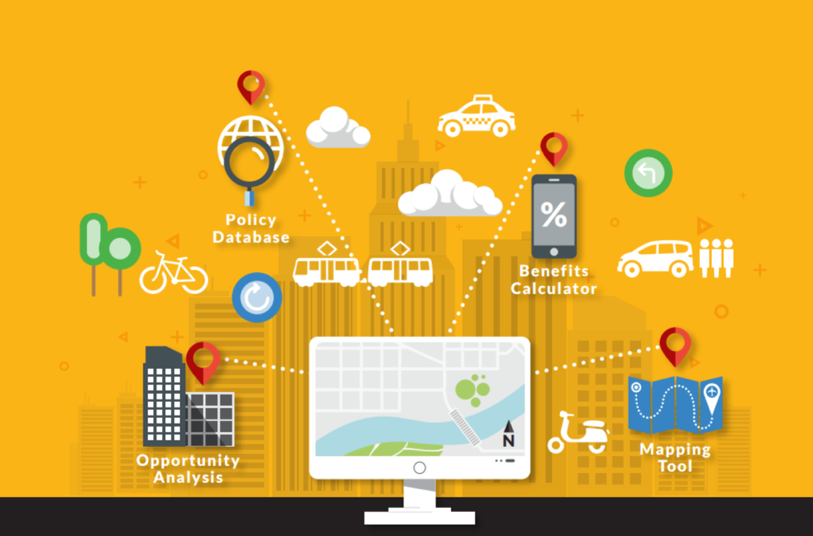 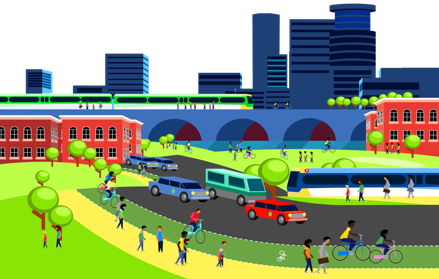 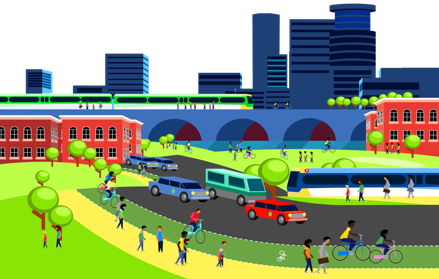 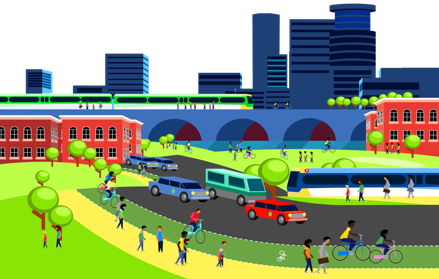 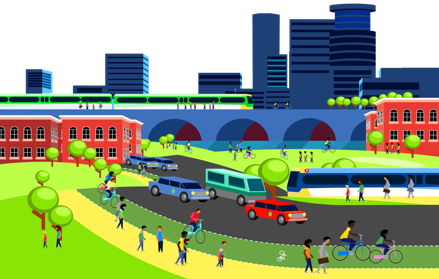 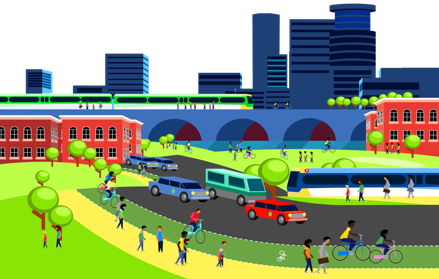 Photo Credit:  Cowlitz Indian Tribe
[Speaker Notes: Project considerations and steps include:
Planning and Goal Setting
Procurement 
Training 
Marketing
Evaluation
Service Integration and Scaling]
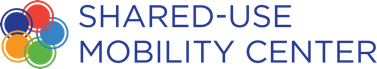 Planning
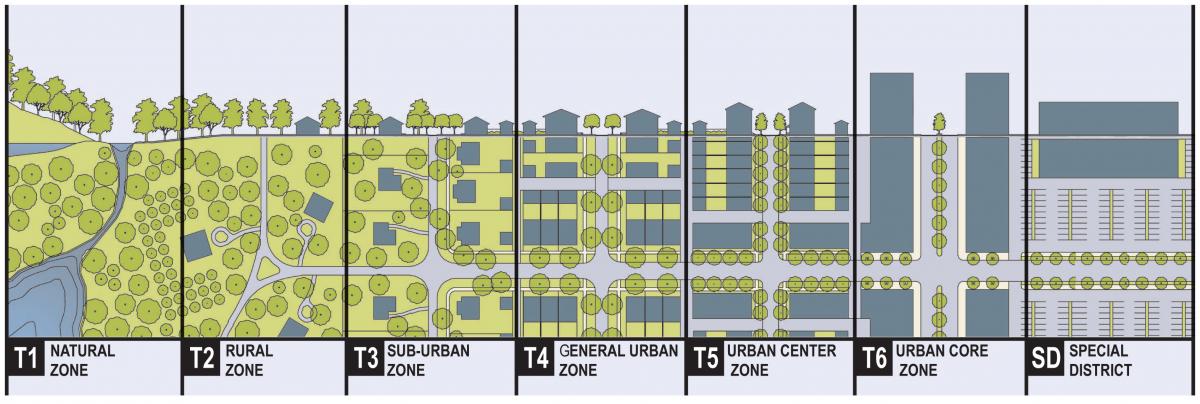 Planning for a Complete Trip
Modes
Microtransit
Rideshare 
Micromobility
Volunteer Transportation
Carpool/Vanpool
Carshare (P2P)
Trip Purpose & Need Varies
First/Last mile with transit
Medical related trips
Day-to-day needs
Social activities
Employment
[Speaker Notes: Different modes based on location, trip purpose, and need/goal

Understanding service type - is this replacing service or supplementing it?  What is the service area - is it big enough to draw from enough people but not too big to pilot a project?  Do you understand the travel needs and does the service meet those needs?  Have you reached out to the community and work with them?  What is the purpose of the project?  --- understanding scaling ---- if something is popular are there resources for it to grow or will it drain the resources?]
Planning
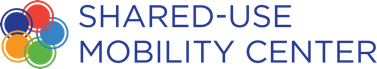 Needs Assessment - Identify where improvements need to be made
Define upfront with the project team:
Objective
Goals
Budget
Community engagement plan
Partnership building
Supply model 
Drivers
Data reporting requirements
Vehicles types
Marketing opportunities
Ride limits
Schedule
Funding source
Service area
Program duration
Pricing
Integration of services
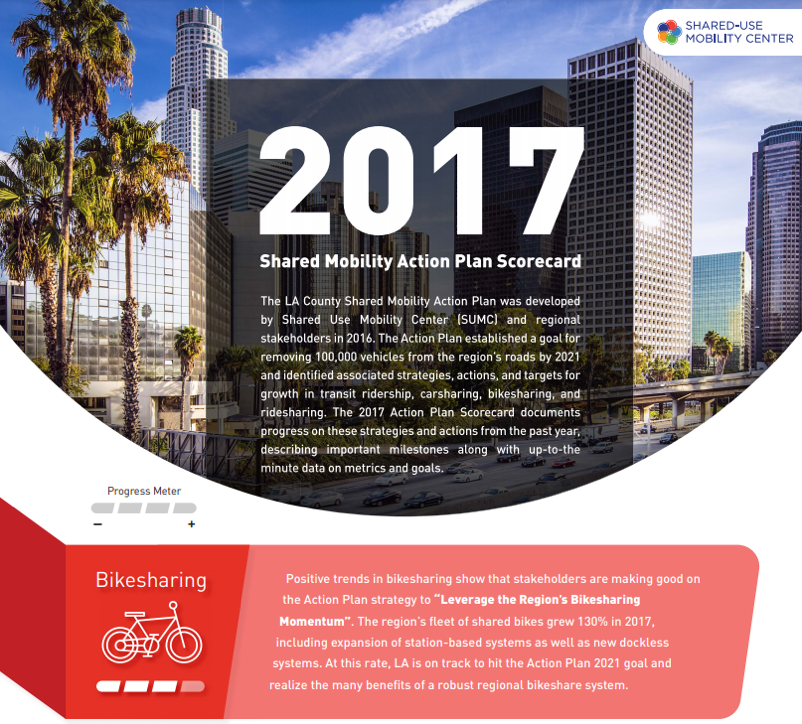 [Speaker Notes: It’s a long list and these are questions that the project team should answers upfront - sit down work through these questions with the project team - and revisit them throughout the project.  Some of these I’ll touch on in more detail in this presentation.

What is a needs assessment?
An evaluation of transportation access gaps that identifies mobility needs, preferences, and priorities of local residents through meaningful and representative community engagement. 
All of these factors play a role in the long term success of a project.  If a project grows too fast too quick you could quickly find yourself tapped of resources - but not enough ridership then there might be something else going on with the transit option and you should ask yourself what need is it providing and is it meeting the needs of the community?  Community engagement will help with this to better understand the needs.  It could be as simple as people not knowing the program exists or understanding how to use it?

One option is to test small and have a plan to scale.]
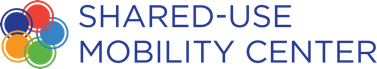 Goals & Evaluation
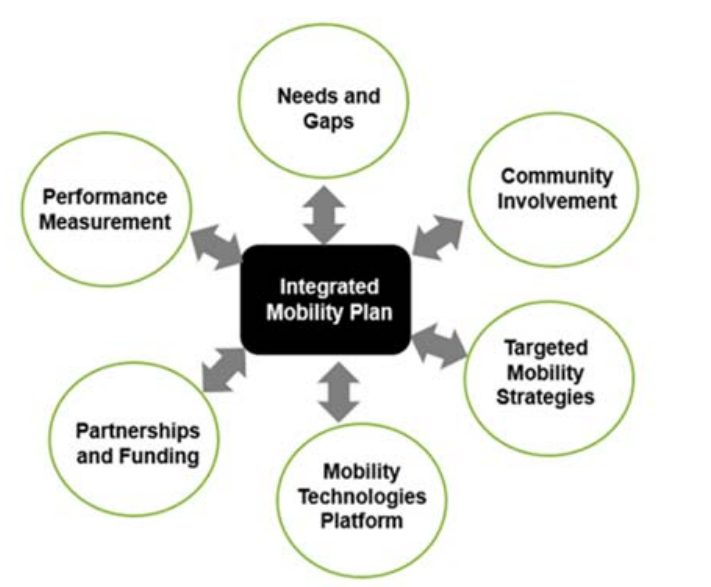 Clearly stated goals
Long Term
Short Term 
Collaboration tools
Budget and cost of service
Data collection needs
Setting realistic expectations
Evaluation: 
Data collection schedule
Performance scorecards
[Speaker Notes: Discussing what your goals are early on in the project is important. Continuing to check in so it is an iterative process. 
Expectation setting 
Iterative process]
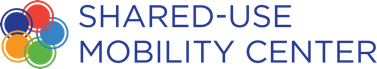 Partnership Building
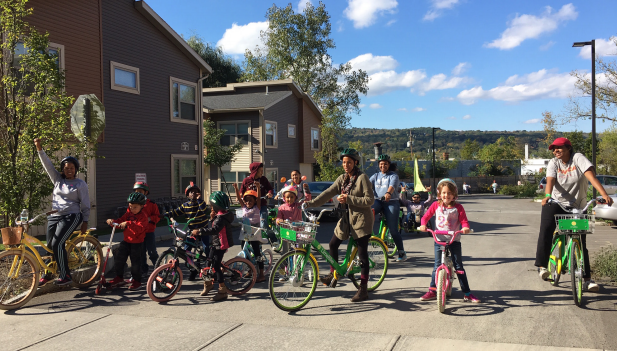 Be intentional about the path to building trust with key stakeholders
Build diverse partnerships
Cross government agencies
Community partners
Private sector
[Speaker Notes: What is a needs assessment?
An evaluation of transportation access gaps that identifies mobility needs, preferences, and priorities of local residents through meaningful and representative community engagement.]
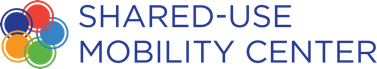 Community Engagement
Develop a flexible community engagement plan from the start of the project - revisit and revise throughout
Meet transit users on their terms
Understand cultural differences
Don’t resist unconventional ideas
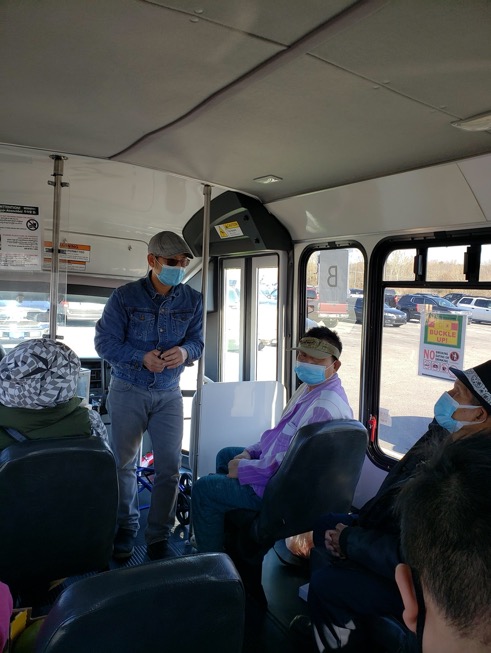 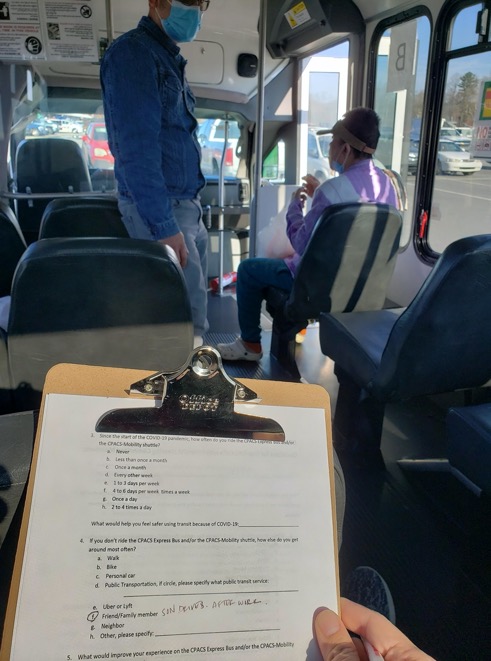 [Speaker Notes: What is a needs assessment?
An evaluation of transportation access gaps that identifies mobility needs, preferences, and priorities of local residents through meaningful and representative community engagement.]
Service Integration
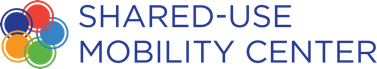 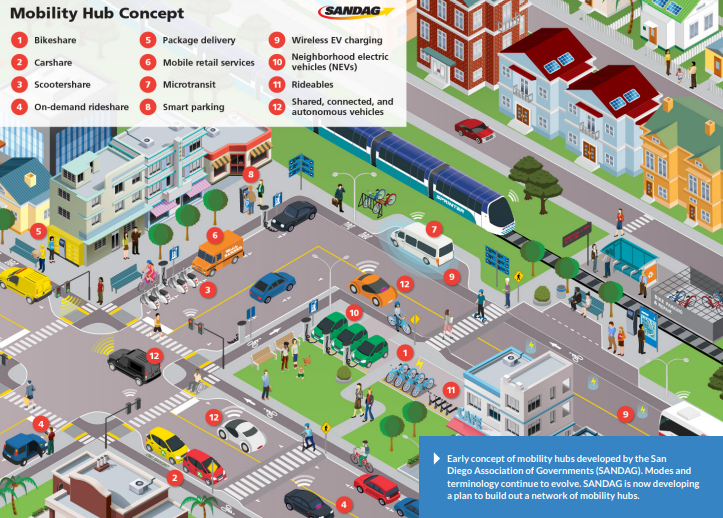 Physical and Technology Integration
Service type
Replacing service
Supplementing it
Service area
Mobility Hubs
Multimodal
Wayfinding
Vary in size
Integration of Services
Discoverability
Trip Booking
Payment Integration
Transactional
Standardized data & regulatory framework
Mobility as a Service
[Speaker Notes: Integrating services physically and through technology.  

Physically, mobility hubs are a way to centralize services so that they are in one place, such as rail station, bus stop, taxi/TNC stand, ticketing, and access to bikeshare.  They can range in size from a dense mobility hub with with mixed use to smaller in scale, where maybe there is a bench, signage, and bus and bikeshare. Wayfinding and signage is important regardless of the size of the mobility hub.  Pictured here is a mixed use moderate density hub, you can see carshare vehicles parked, LRT station, bikeshare, scootershare and other modes.

Another way to integrate services is through technology, and these are categorized by Discovery or Transactional.  Discovery apps, like google maps, allow users to look at travel options but you can not schedule or pay for those services.  Transactional data are the information that needs to be exchanged so that users can schedule and pay for a trip all in one location.  

These are important pieces to developing a MaaS system where users have a seamless experience using transit.]
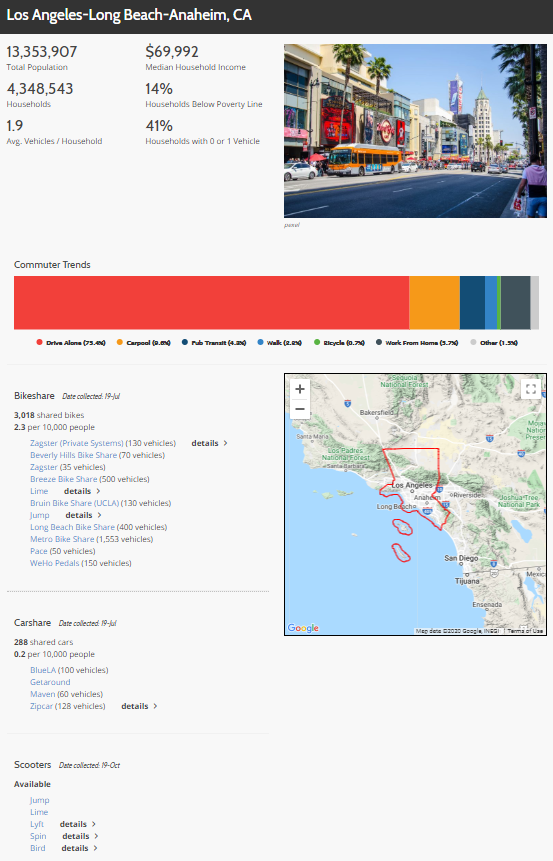 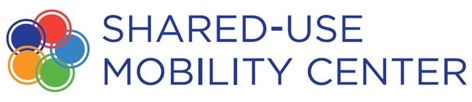 Clearinghouse: The Learning Center
Learning Modules
Case Studies
Policy/Project Overviews 
Metro Area Profiles
Benefits/Emissions Calculator
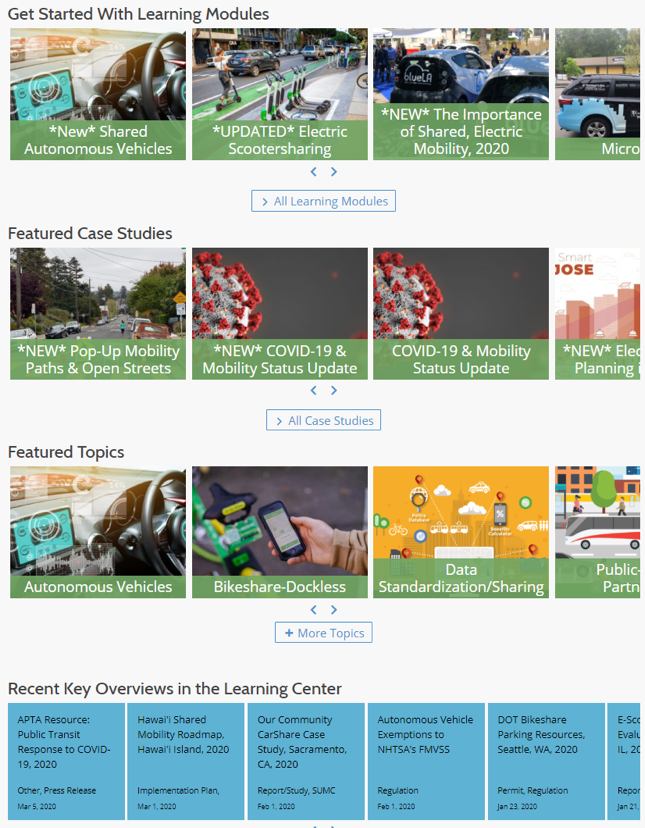 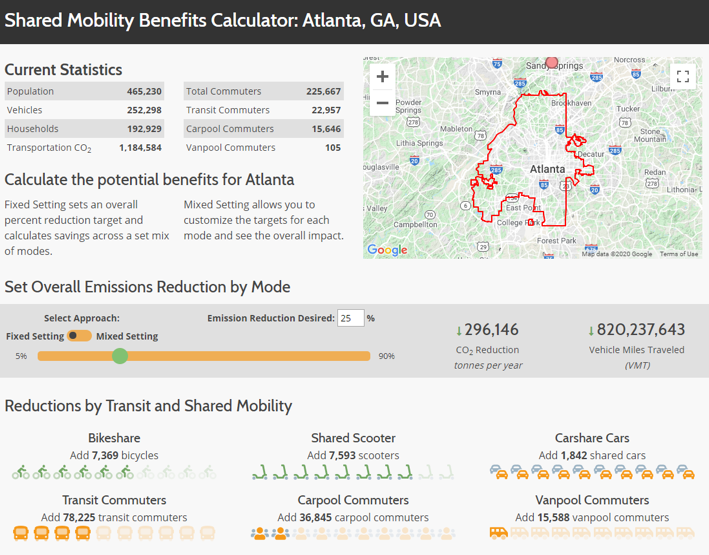 https://learn.sharedusemobilitycenter.org/
TACL: The Transportation Technical Assistance Coordination Library
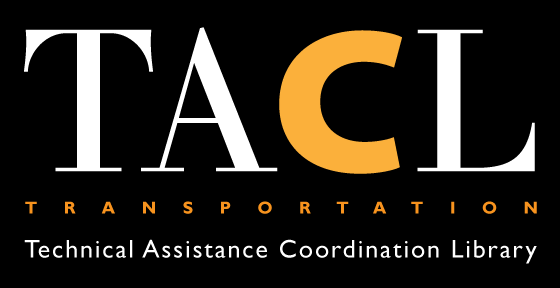 The Transportation Technical Assistance Coordination Library (TACL) provides a sustainable methodology and platform to access resources across a diverse range of transportation technical assistance centers and the Federal Transit Administration (FTA).

The FTA-funded technical assistance centers participating in this ongoing work with links to their coordination resources are:
National Aging and Disability Transportation Center (NADTC)
National Center for Applied Transit Technology (N-CATT)
National Center for Mobility Management (NCMM)
National Rural Transit Assistance Program (National RTAP)
Shared-Use Mobility Center (SUMC)
http://transportation-tacl.org
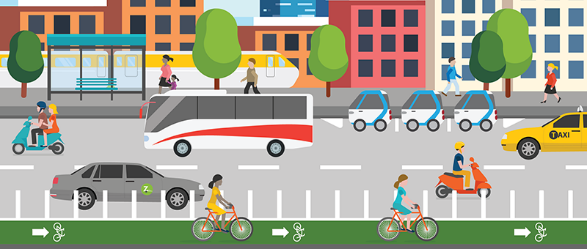 Al Benedict
albert@sharedusemobilitycenter.org
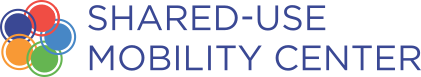 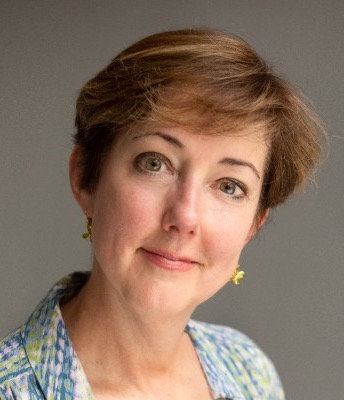 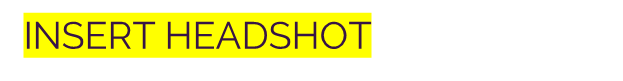 Sheila Holbrook-White
Al Benedict
48
Panel Discussion / Audience Q&A
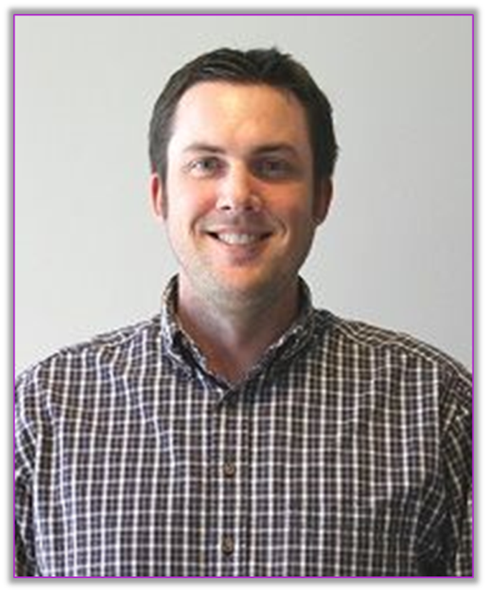 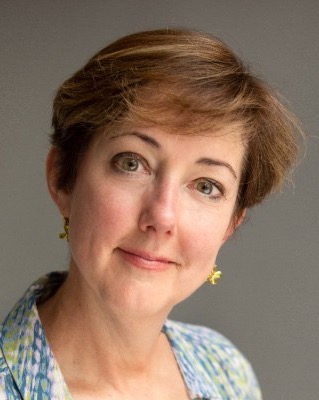 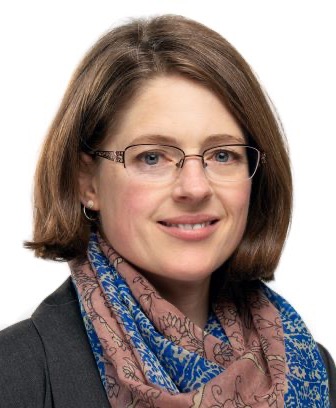 Sheila Holbrook-White
Penny Grellier
Al Benedict
Matt Fyten
49
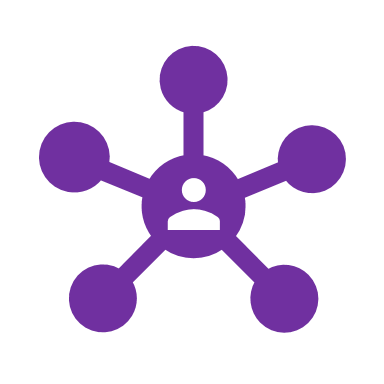 Please take a few moments to fill out the evaluation which has been posted in the chat box
Thank You!
We’re here to help!

Contacts:

Judy Shanley
Jshanley@easterseals.com

Brandon Roccio
Broccio@easterseals.com
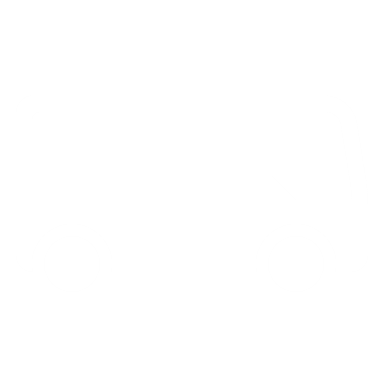